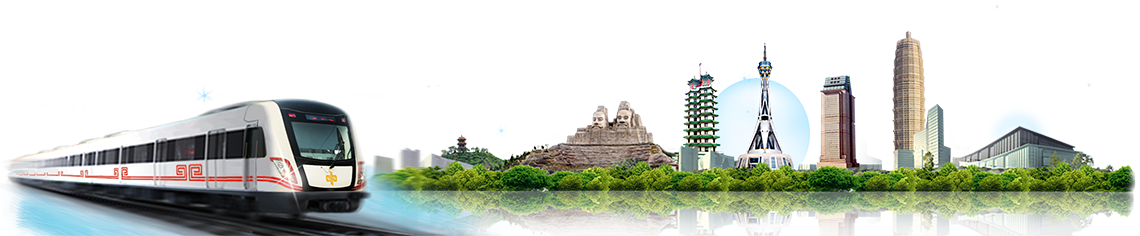 蓝色商务企业竞聘PPT模板
汇报人：OfficePLUS
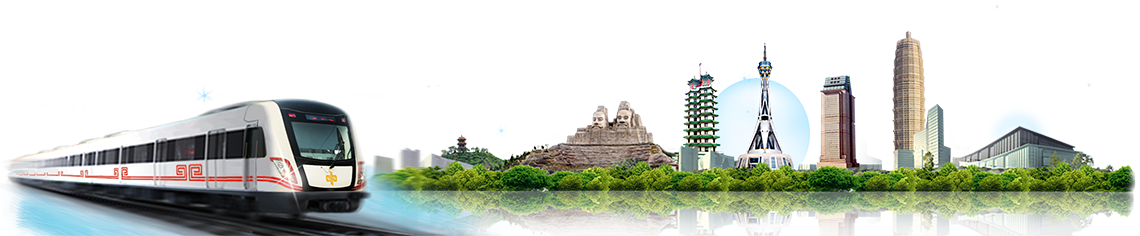 目录
CONTENTS
01 个人简介
02 竞聘优势
03 岗位认知
04 工作思路
01
个人简介
01 个人简介
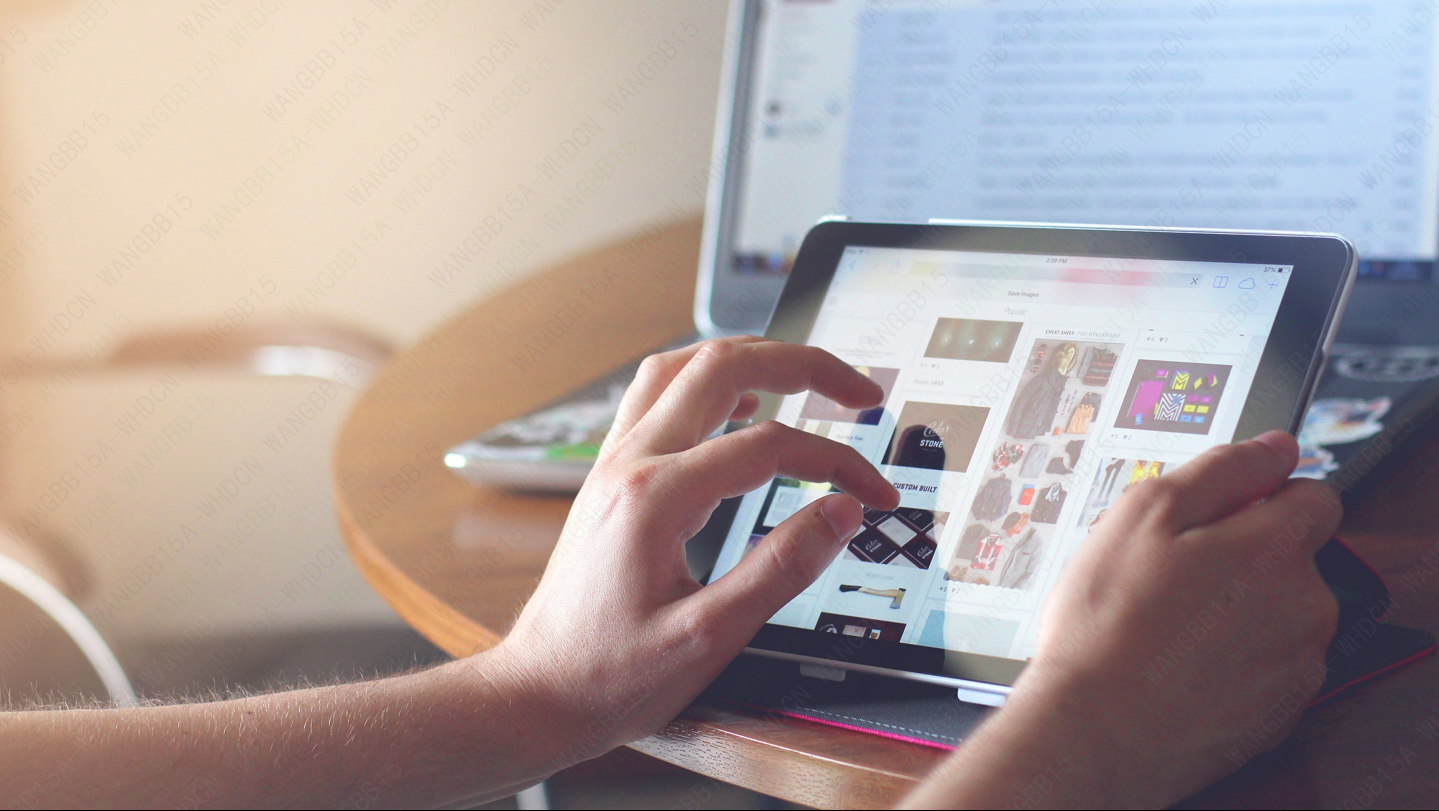 01 个人简介
岗位的职责就是在生产时保障的大前提就是安全，经过公司的精心培养，清单式消除潜在隐患，保质保量的完成任务。
01
自我定位
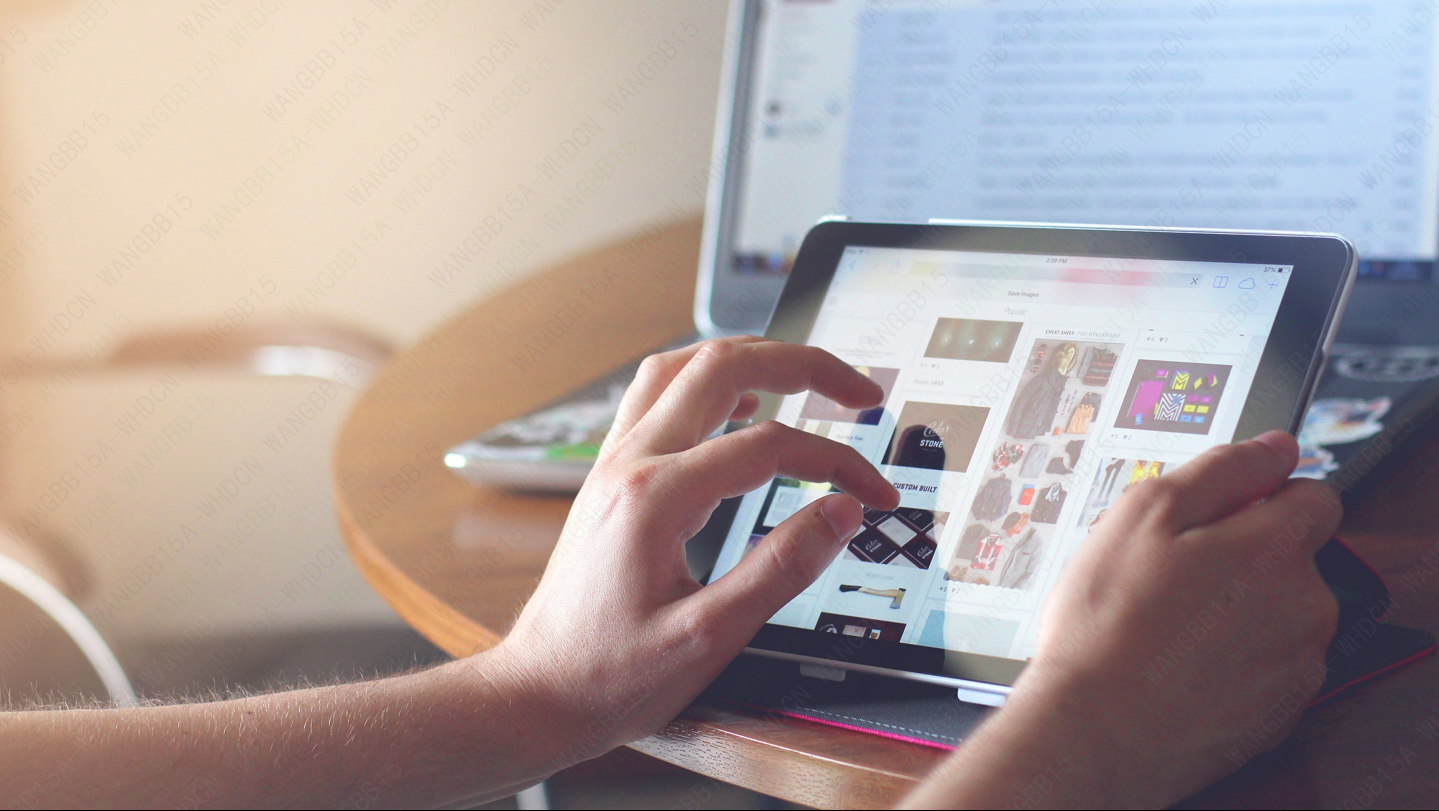 岗位的职责就是在生产时保障的大前提就是安全，经过公司的精心培养，清单式消除潜在隐患，保质保量的完成任务。
02
自我分析
岗位的职责就是在生产时保障的大前提就是安全，经过公司的精心培养，清单式消除潜在隐患，保质保量的完成任务。
03
职业规划
01 个人简介
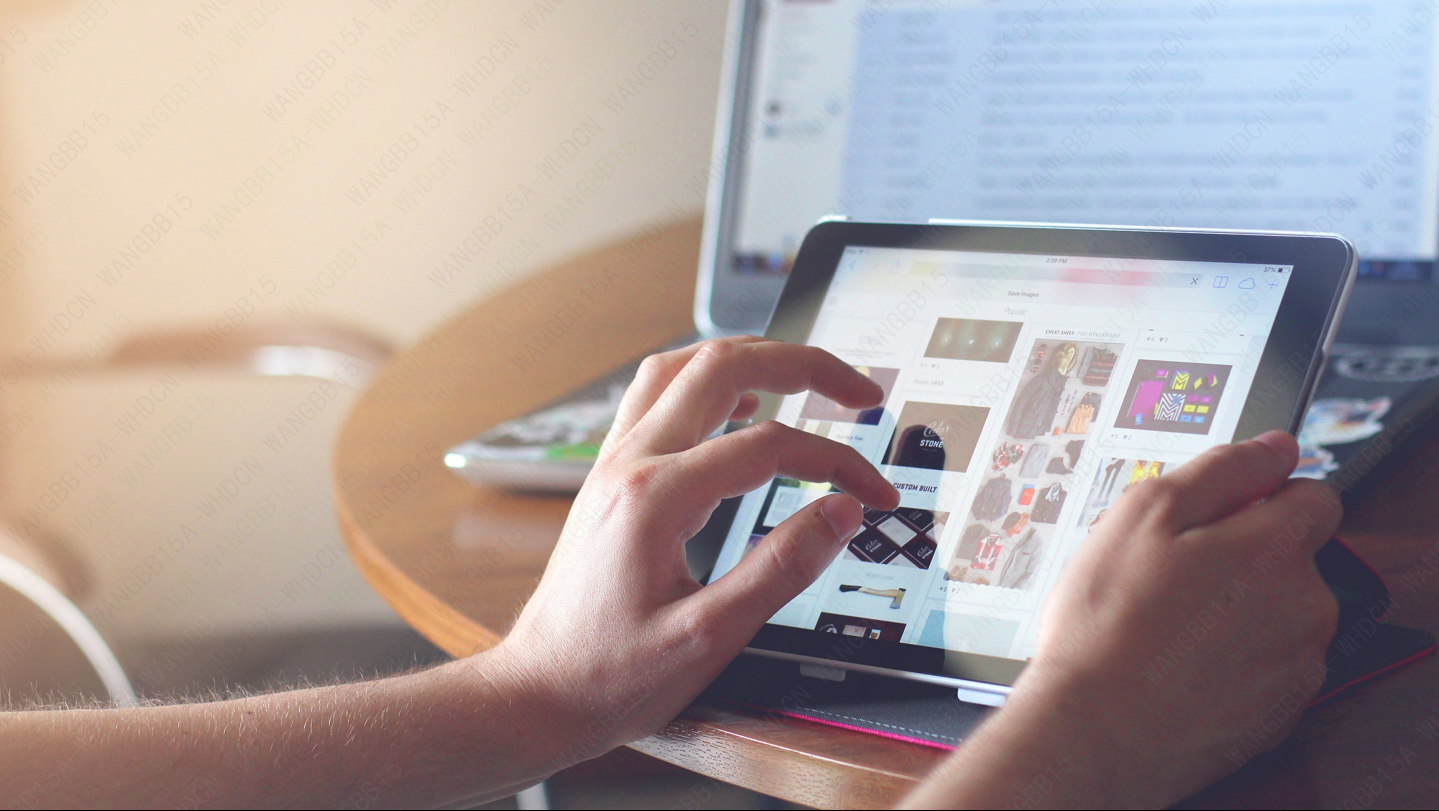 责任担当
合伙共赢
70%
80%
01 个人简介
74%
86%
87%
90%
责任担当
责任担当
责任担当
责任担当
团结队友，制定科学的策略，保质保量的完成任务。
团结队友，制定科学的策略，保质保量的完成任务。
团结队友，制定科学的策略，保质保量的完成任务。
团结队友，制定科学的策略，保质保量的完成任务。
01 个人简介
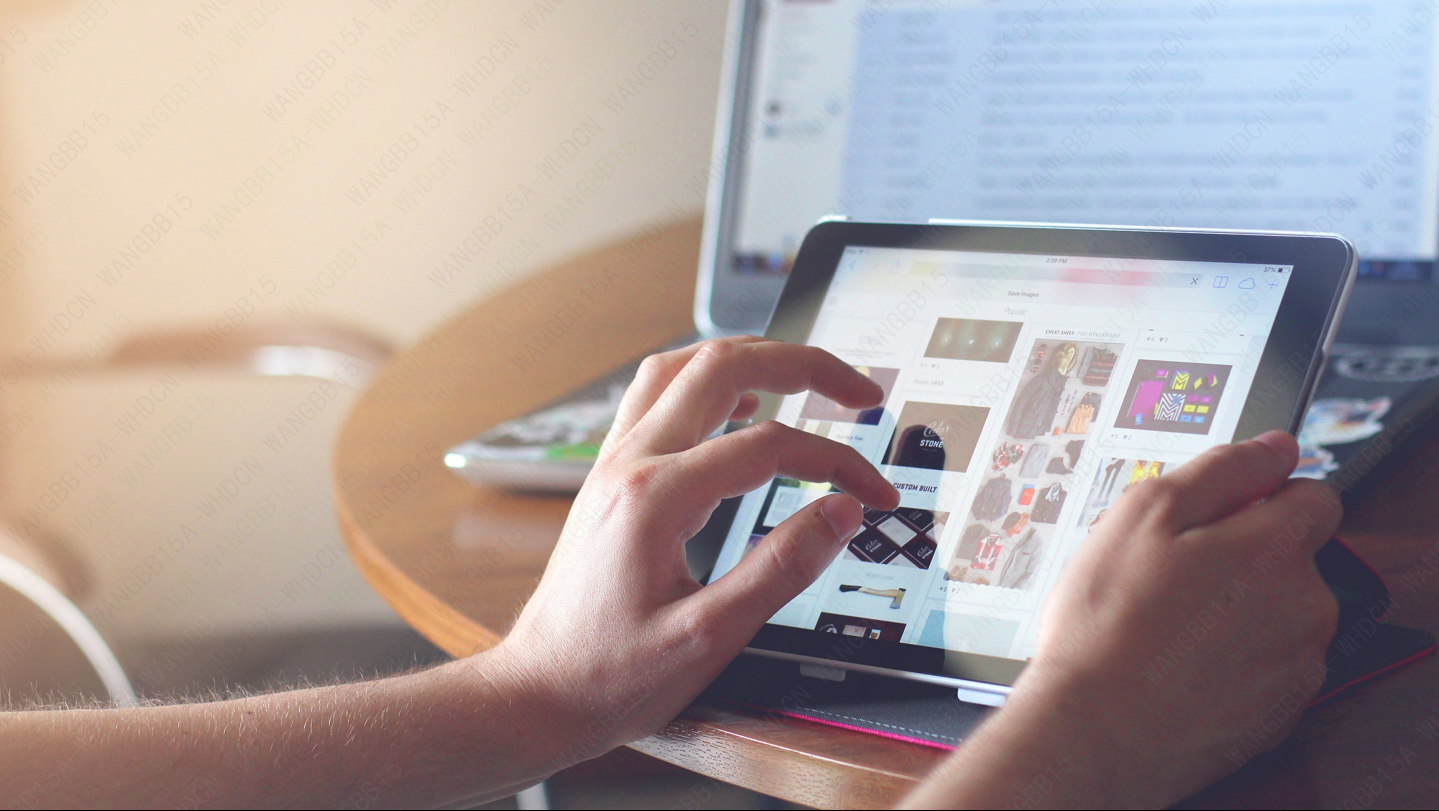 岗位的职责就是在生产时保障的大前提就是安全，经过公司的精心培养，清单式消除潜在隐患，保质保量的完成任务。
岗位的职责就是在生产时保障的大前提就是安全，经过公司的精心培养，清单式消除潜在隐患，保质保量的完成任务。
01 个人简介
干练
执着
开朗
01 个人简介
01
02
03
04
岗位的职责就是在生产时保障的大前提就是安全，经过精心培养，保质保量的完成任务。
岗位的职责就是在生产时保障的大前提就是安全，经过精心培养，保质保量的完成任务。
岗位的职责就是在生产时保障的大前提就是安全，经过精心培养，保质保量的完成任务。
岗位的职责就是在生产时保障的大前提就是安全，经过精心培养，保质保量的完成任务。
02
竞聘优势
02 竞聘优势
安全理念
专业技能
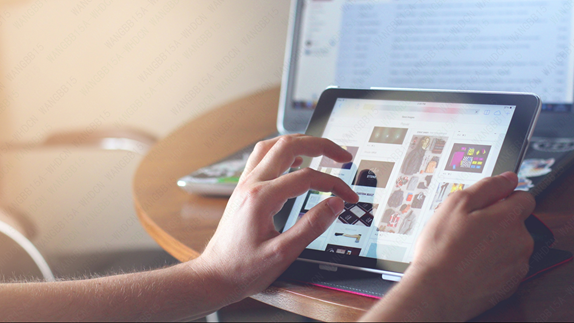 岗位的职责就是在生产时保障的大前提就是安全，经过公司的精心培养，面对任务产，能够提前做好策划，团结队友，制定科学的策略，将风险项注意排查，清单式消除潜在隐患，保质保量的完成任务。
岗位的职责就是在生产时保障的大前提就是安全，经过公司的精心培养，面对任务产，能够提前做好策划，团结队友，制定科学的策略，将风险项注意排查，清单式消除潜在隐患，保质保量的完成任务。
02 竞聘优势
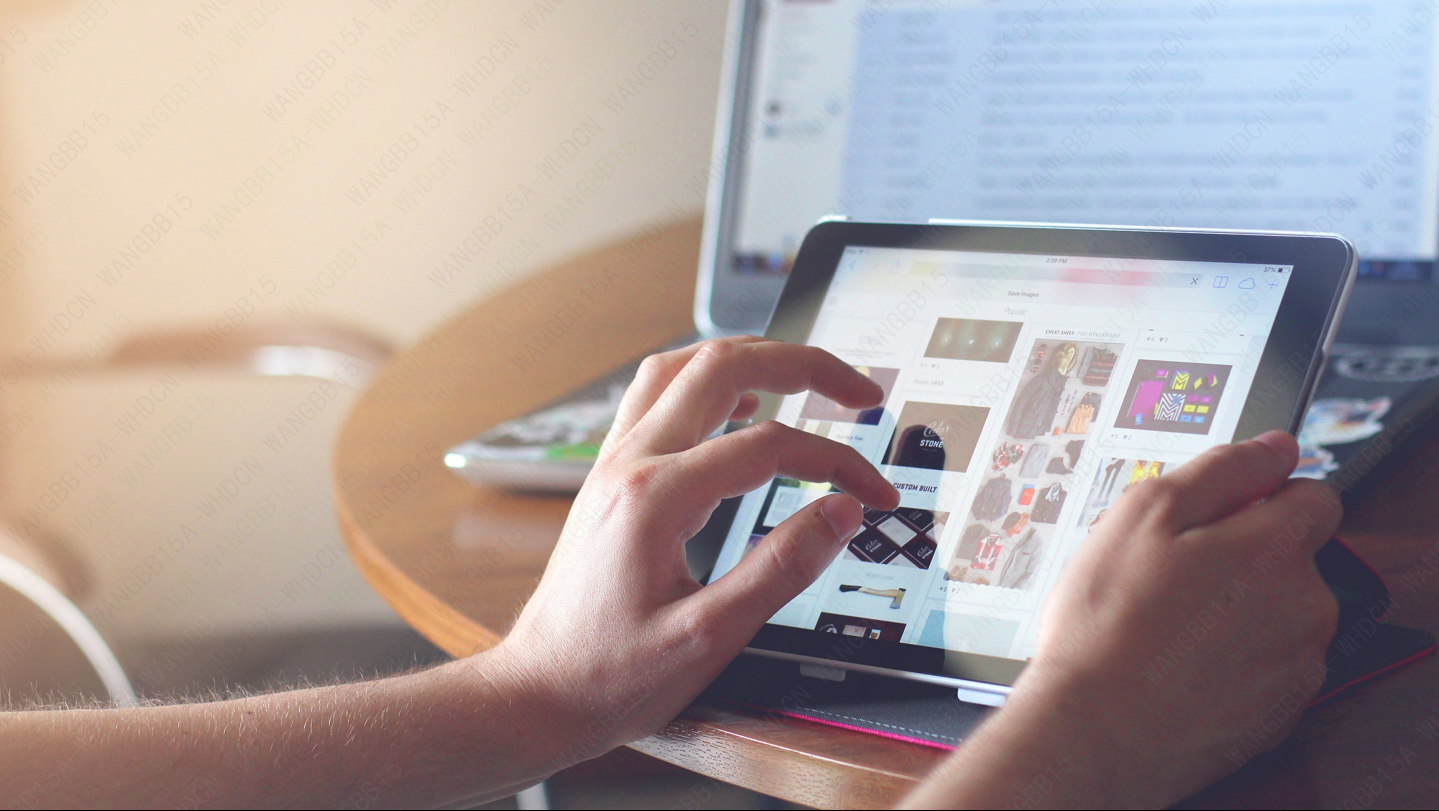 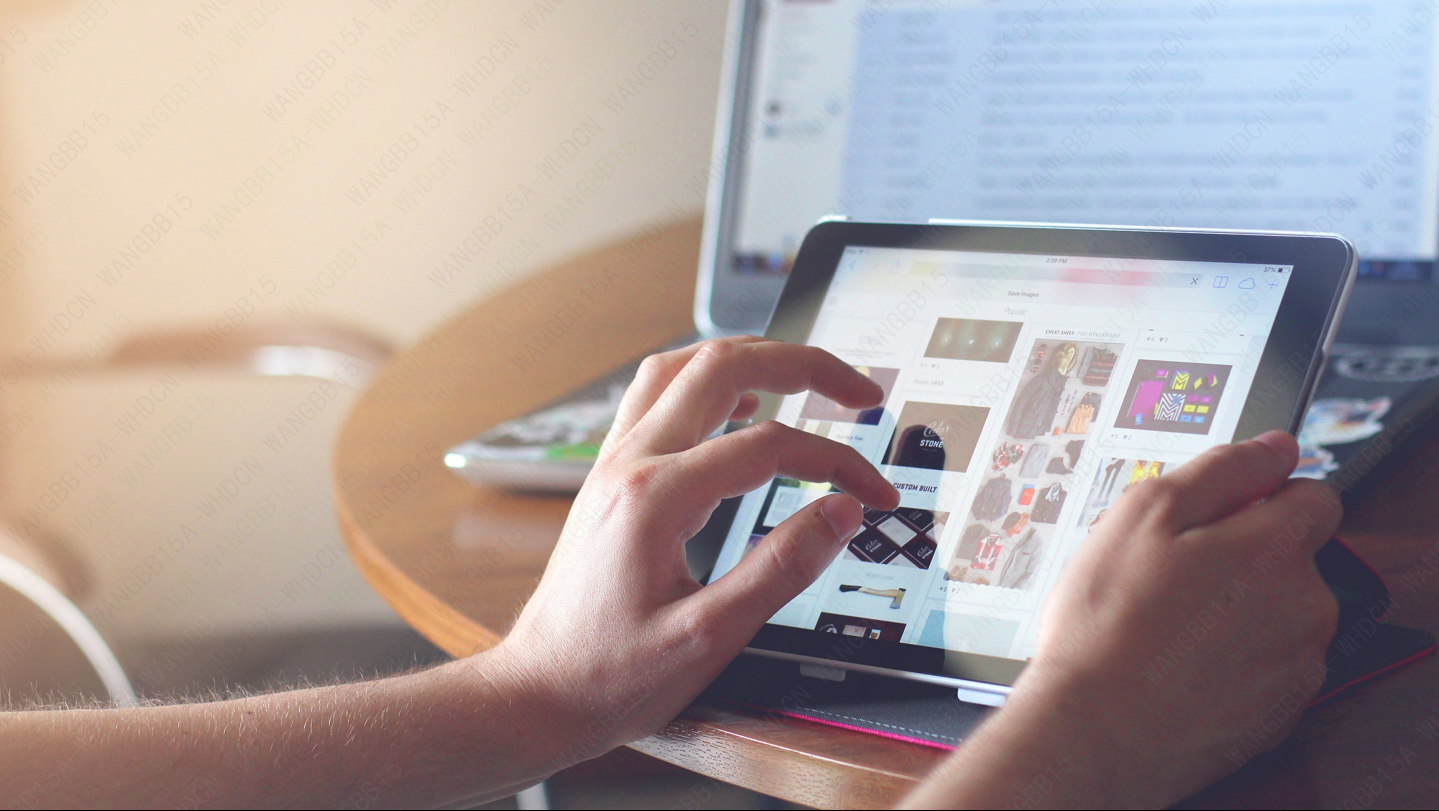 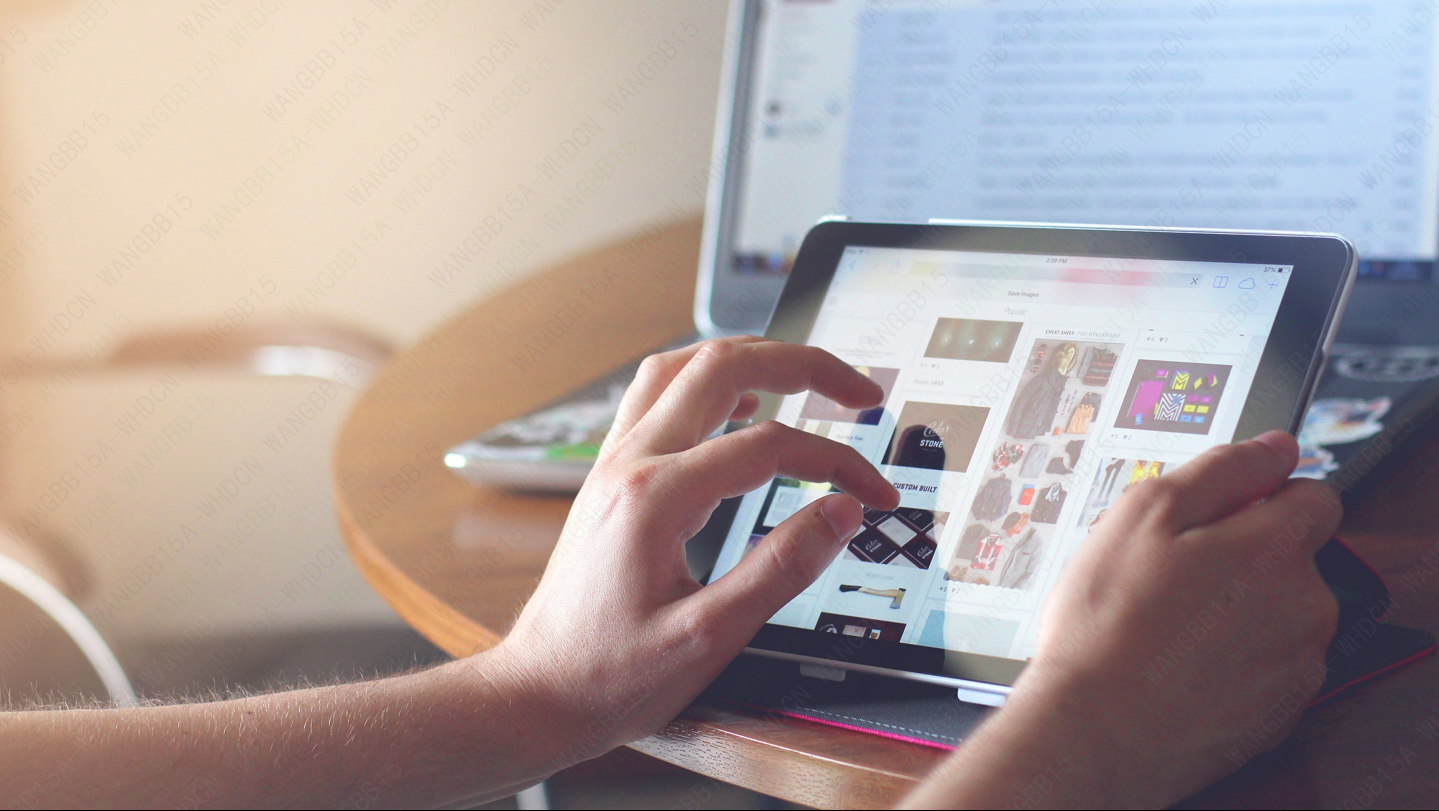 技术优势
能力优势
沟通优势
岗位的职责就是在生产保障作业安全。
岗位的职责就是在生产保障作业安全。
岗位的职责就是在生产保障作业安全。
02 竞聘优势
01
02
03
04
制定科学的策略，将风险项注意排查，清单式消除潜在隐患，保质保量的完成任务。
制定科学的策略，将风险项注意排查，清单式消除潜在隐患，保质保量的完成任务。
制定科学的策略，将风险项注意排查，清单式消除潜在隐患，保质保量的完成任务。
制定科学的策略，将风险项注意排查，清单式消除潜在隐患，保质保量的完成任务。
性格优势
技术优势
沟通优势
能力优势
02 竞聘优势
01
02
03
勇敢执着
责任担当
合伙共赢
团结队友制定科学的策略保质保量完成任务。
团结队友制定科学的策略保质保量完成任务。
团结队友制定科学的策略保质保量完成任务。
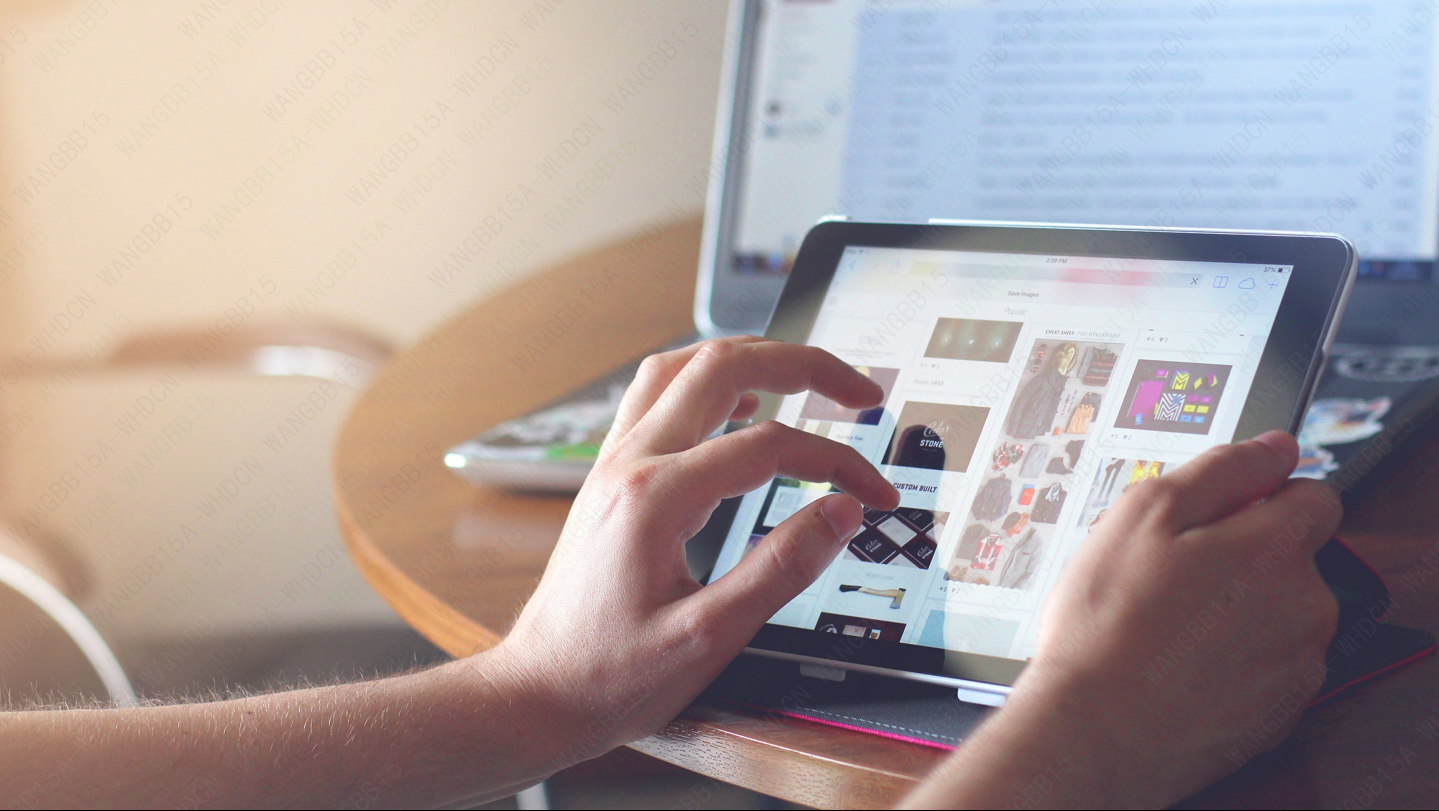 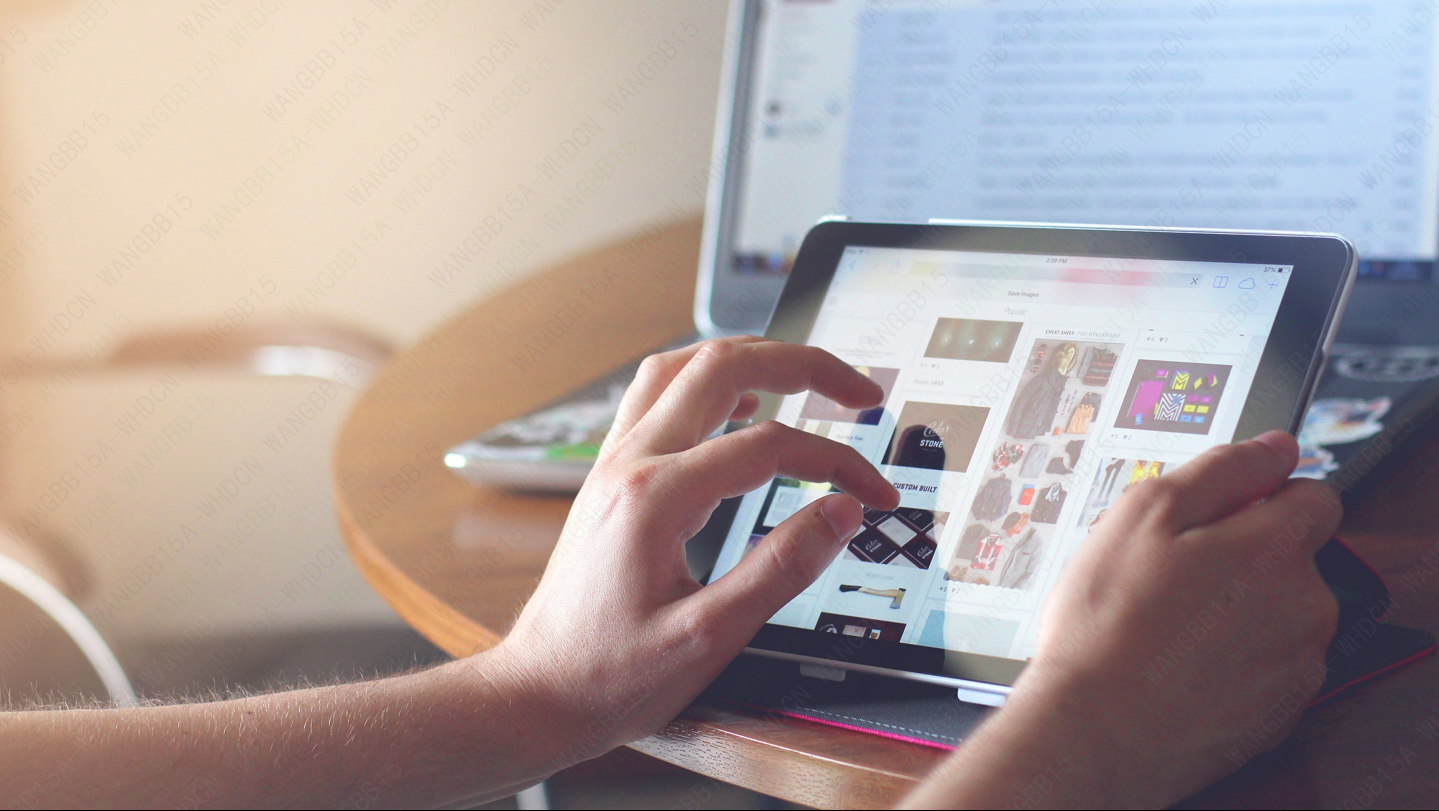 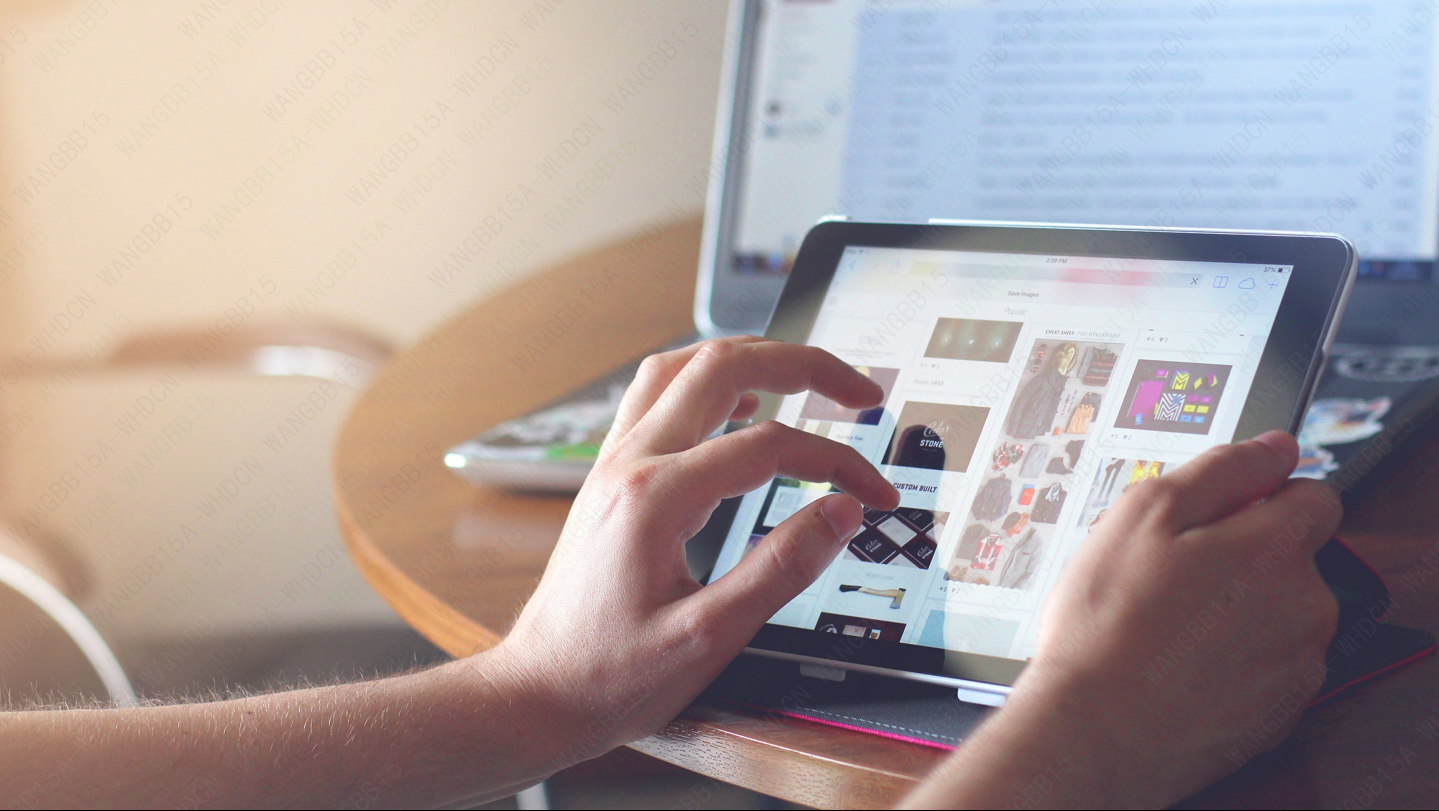 03
岗位认知
03 岗位认知
团结队友，制定科学的策略，将风险项注意排查，清单式消除潜在隐患，保质保量的完成任务。
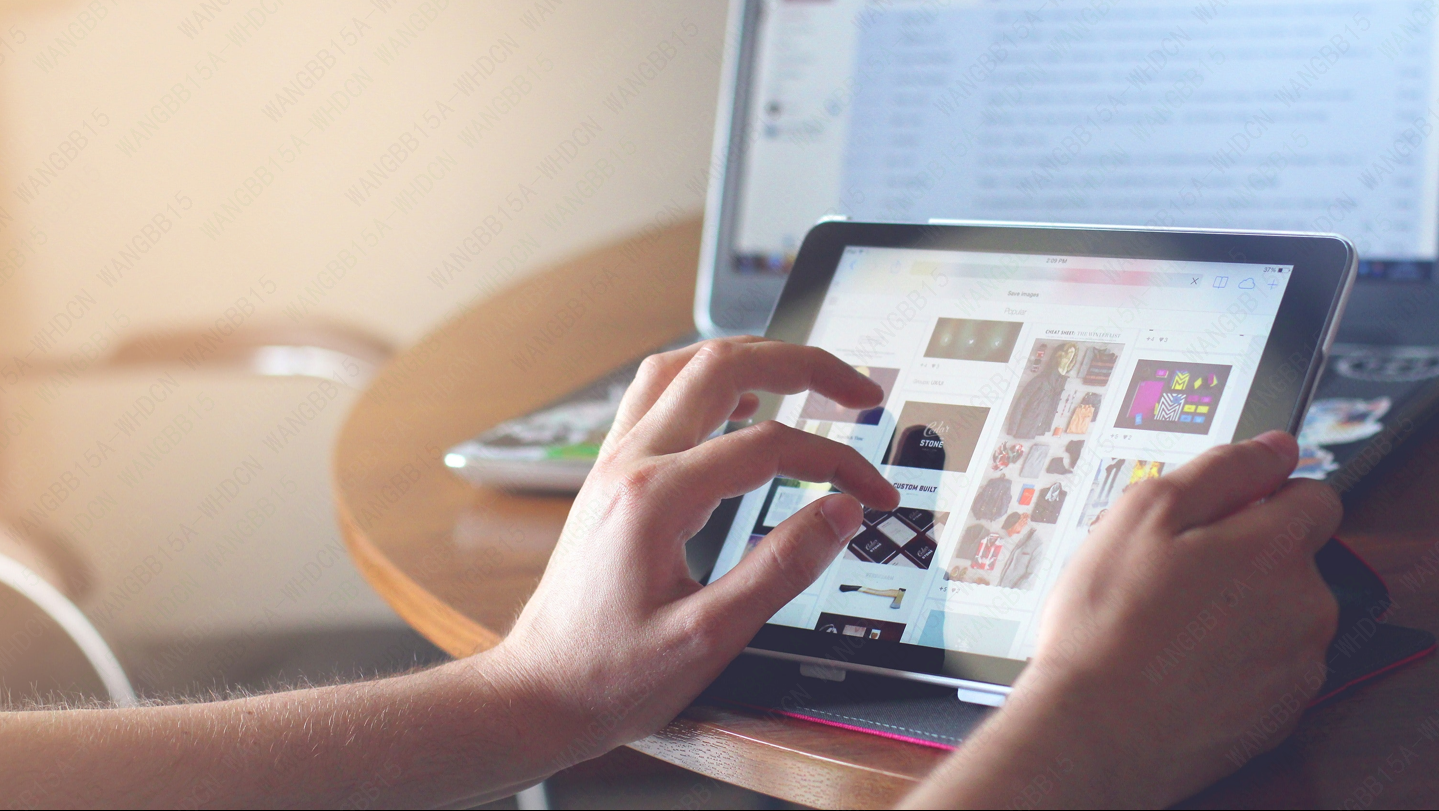 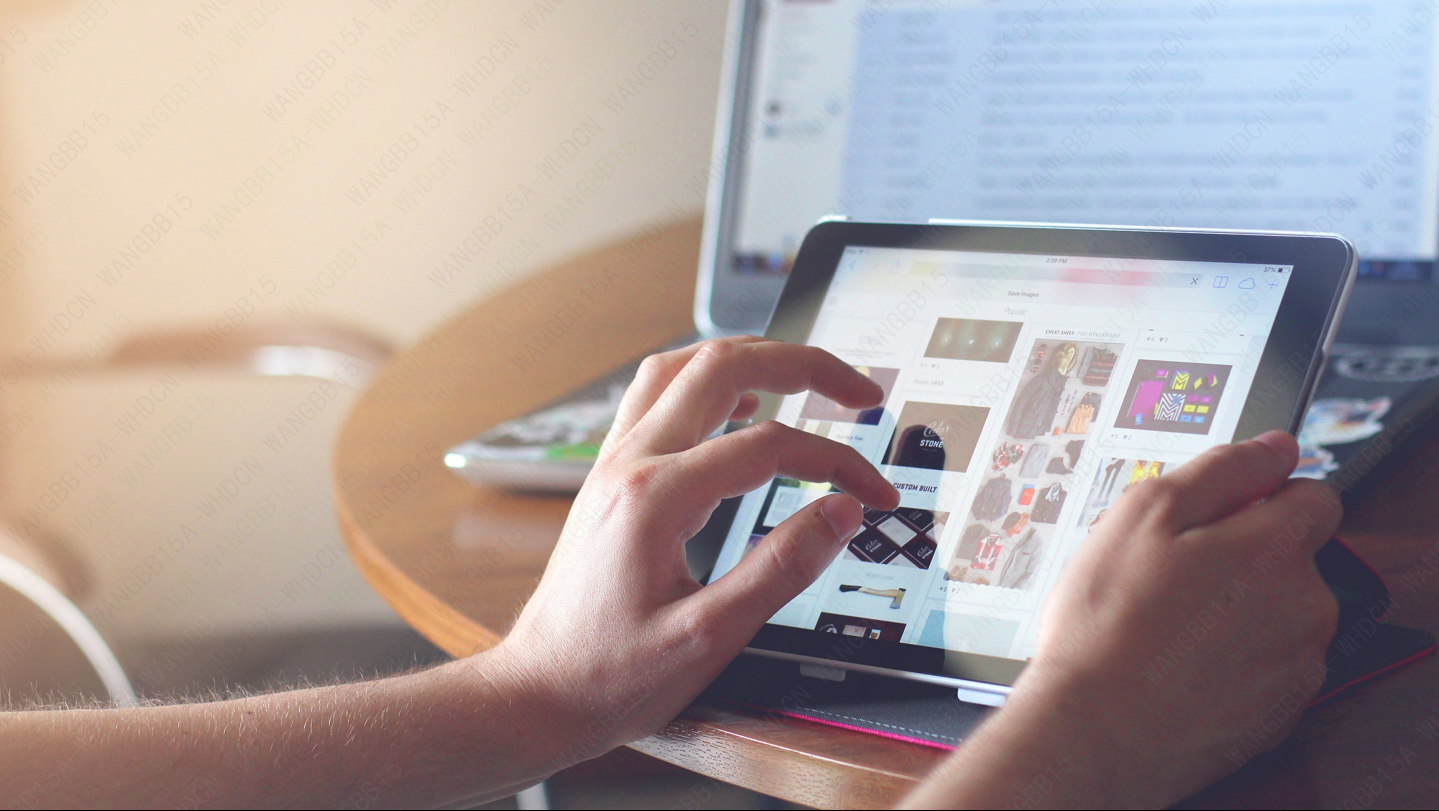 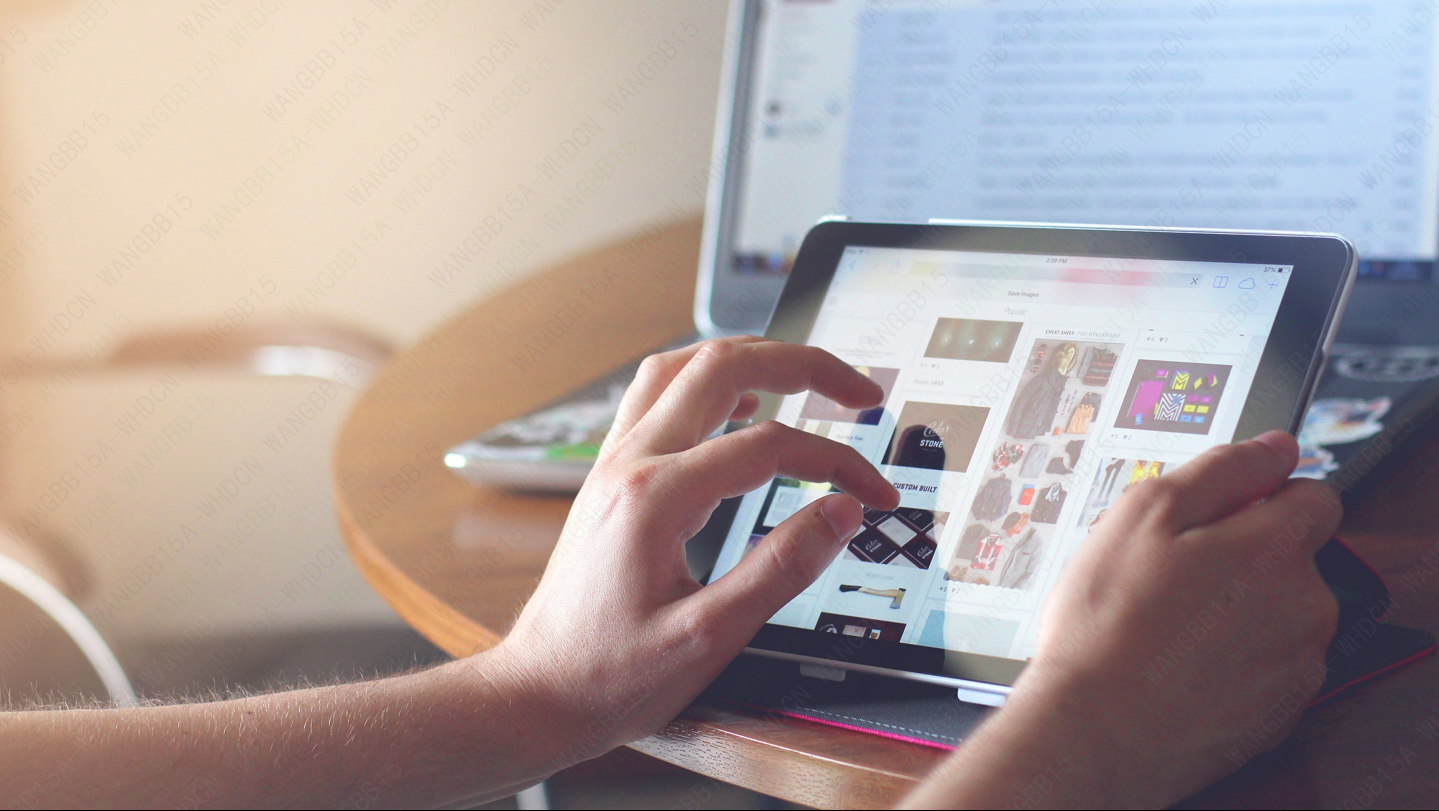 01
02
03
团结队友，制定科学的策略，将风险项注意排查，清单式消除潜在隐患，保质保量的完成任务。
团结队友，制定科学的策略，将风险项注意排查，清单式消除潜在隐患，保质保量的完成任务。
03 岗位认知
班组日常管理
以5大员为核心的管理模式，秉承五型班组建设的原则，班组成员各司其职完成班组日常生产。
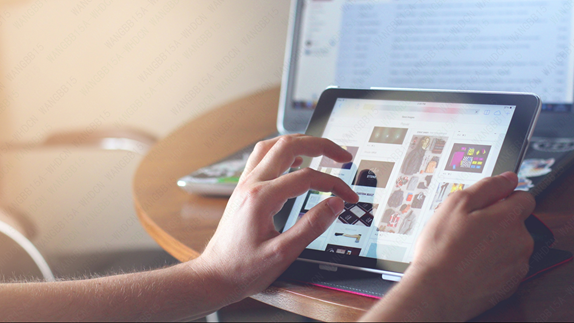 日常安全管理
生产安全管理注意事项，确认班组生产的作业质量。
上下拉通纽带
及时向上级反映工作中的实际情况，提出自己的建议，同时做好班组人员的信息反馈。
03 岗位认知
团结队友，制定科学的策略，将风险项注意排查，清单式消除潜在隐患，保质保量的完成任务。
团结队友，制定科学的策略，将风险项注意排查，清单式消除潜在隐患，保质保量的完成任务。
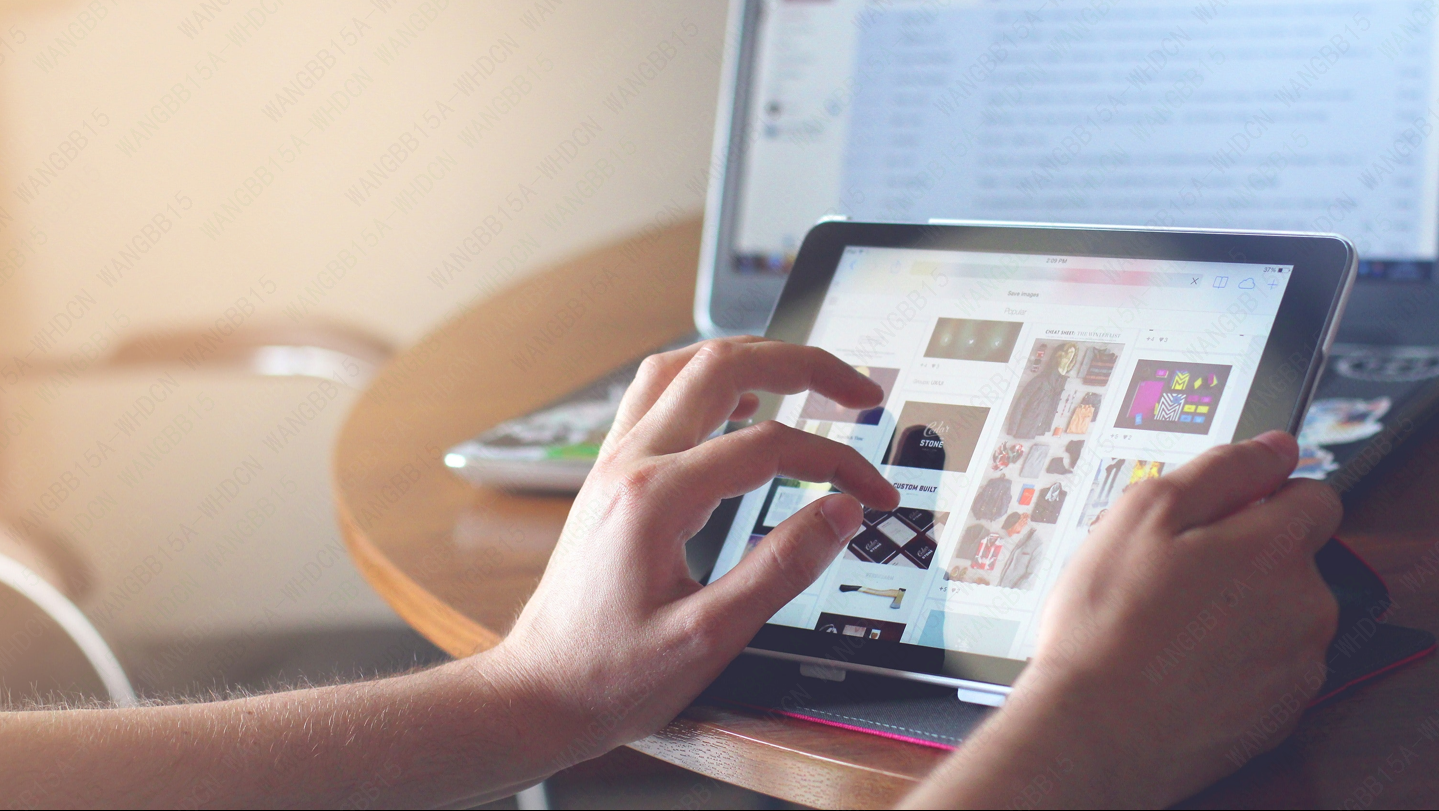 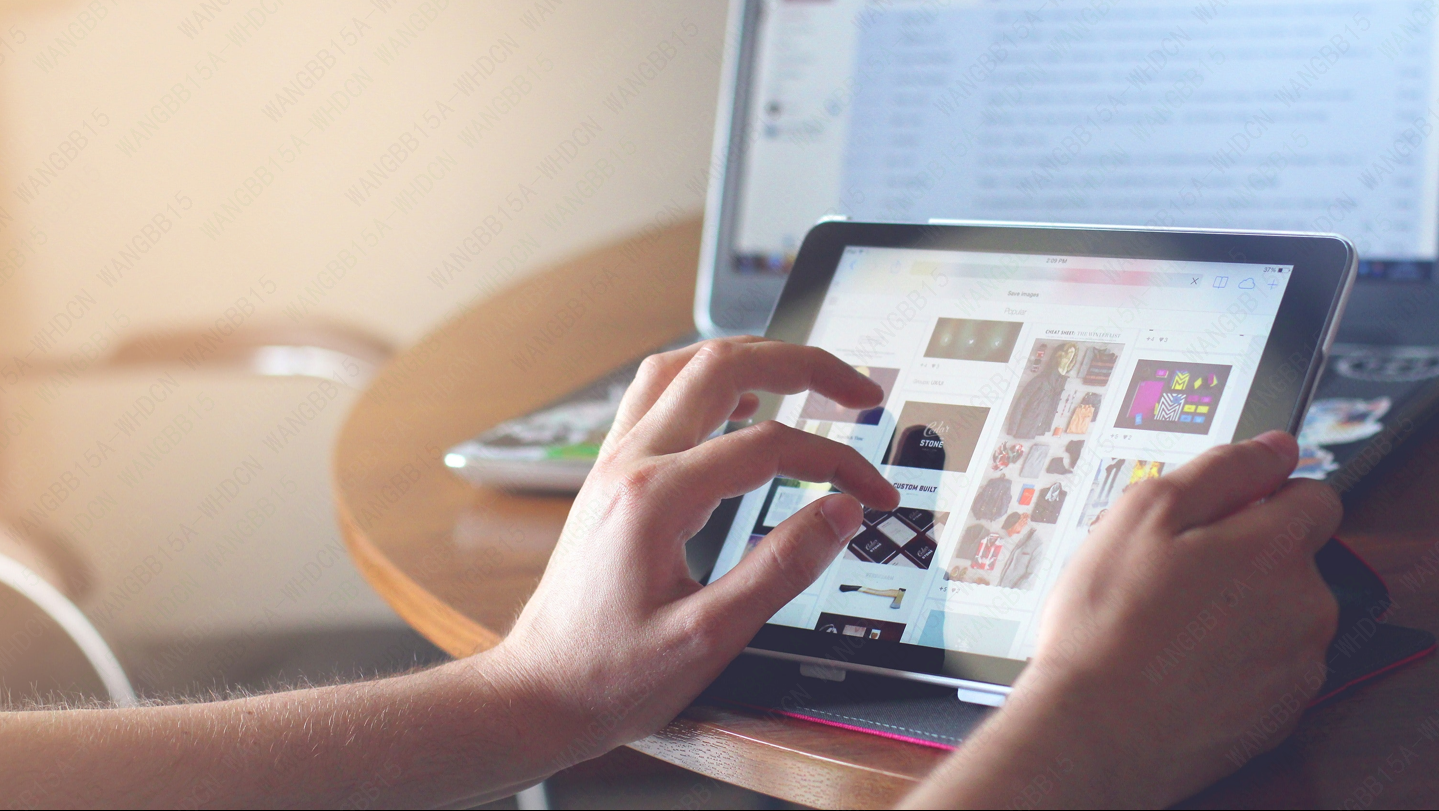 02
01
团结队友，制定科学的策略，将风险项注意排查，清单式消除潜在隐患，保质保量的完成任务。
团结队友，制定科学的策略，将风险项注意排查，清单式消除潜在隐患，保质保量的完成任务。
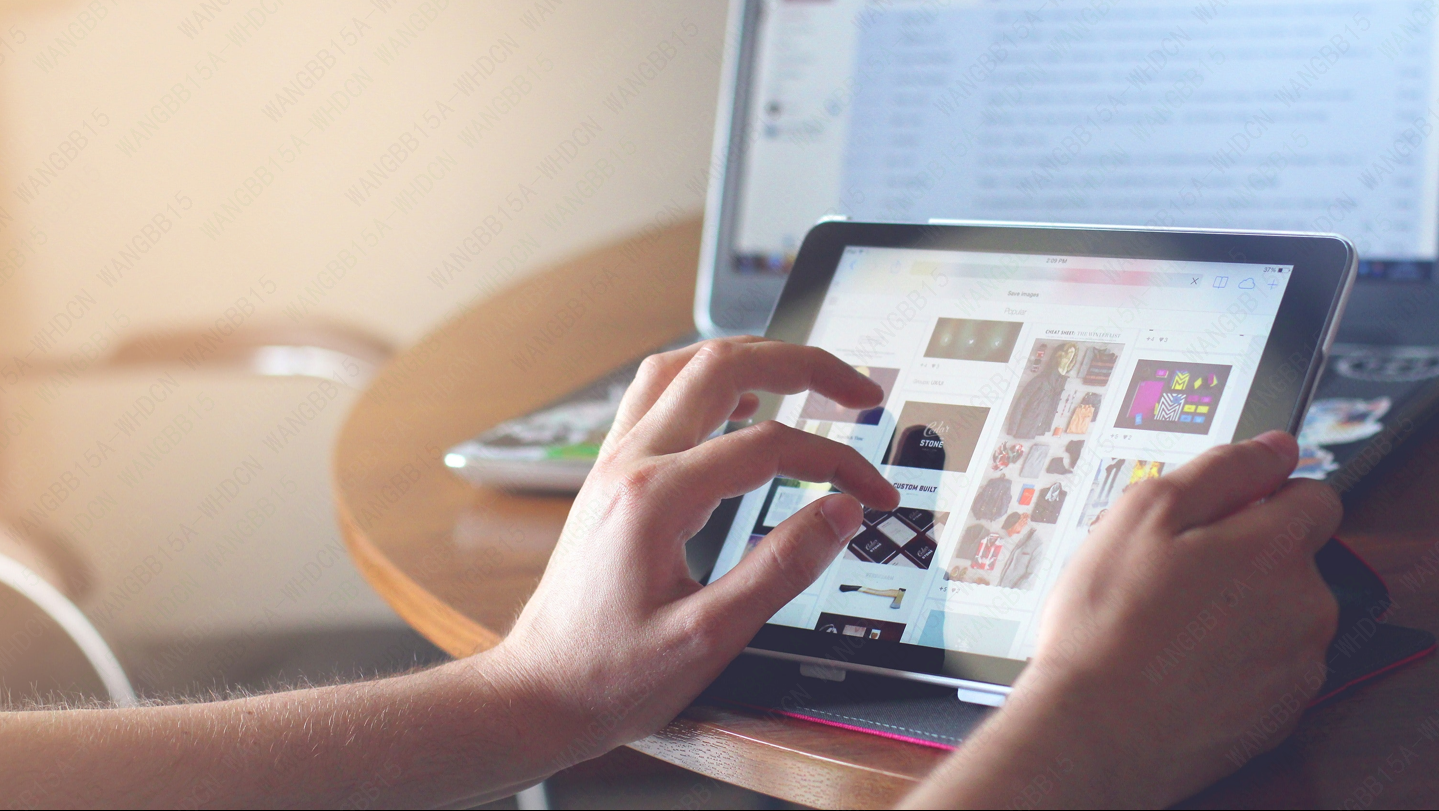 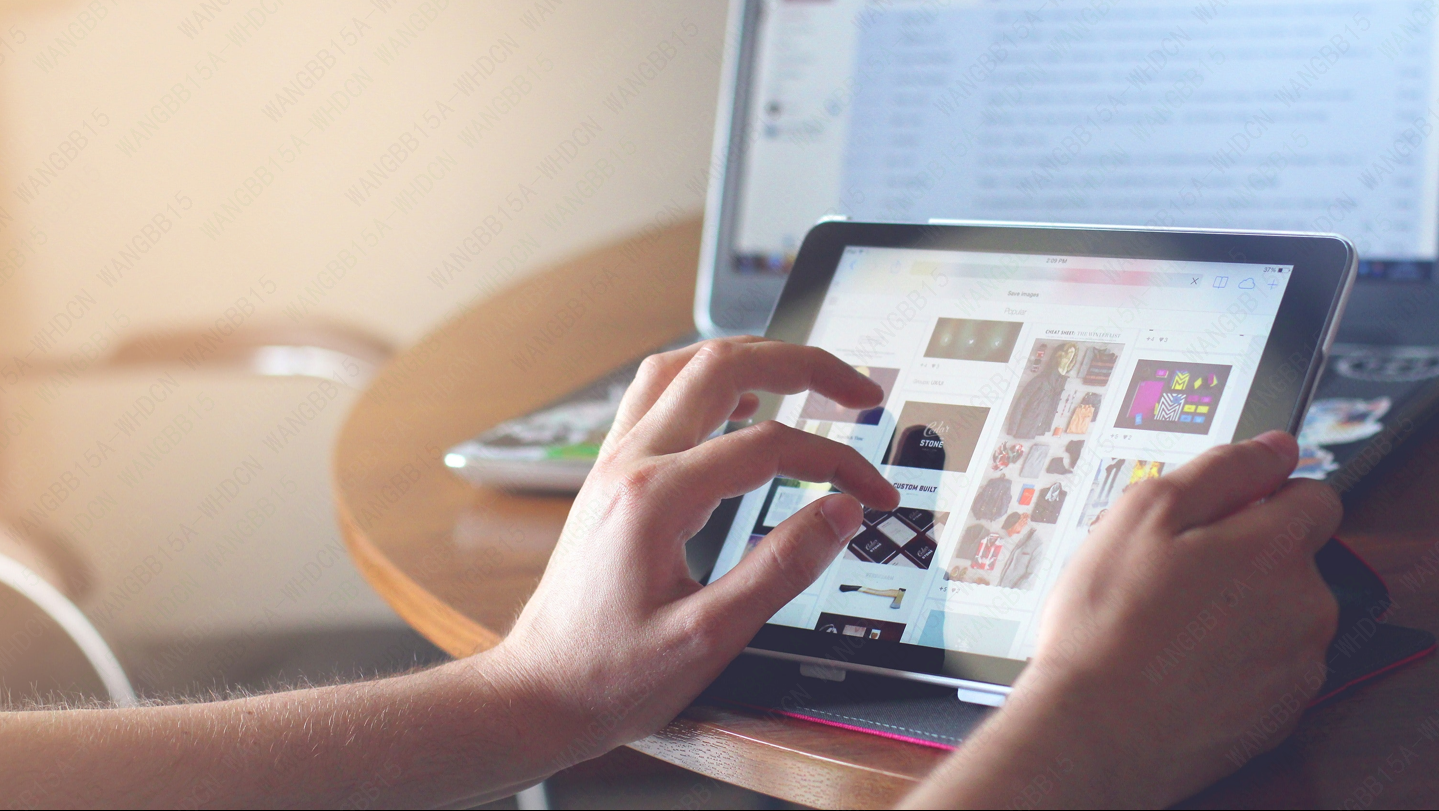 03
04
03 岗位认知
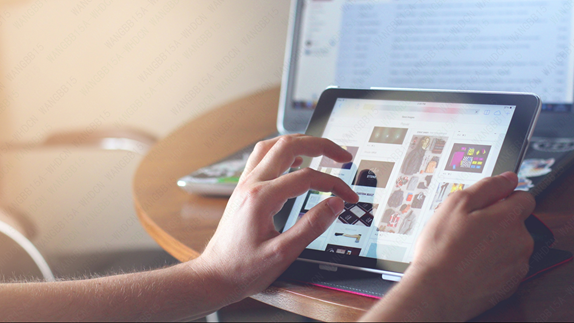 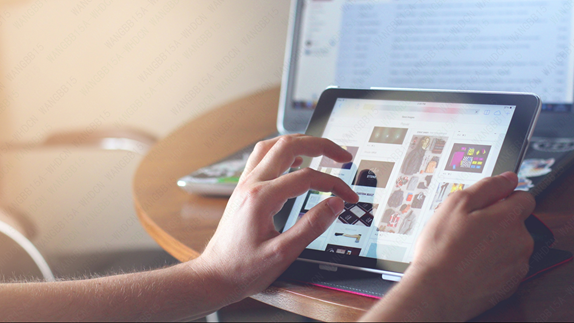 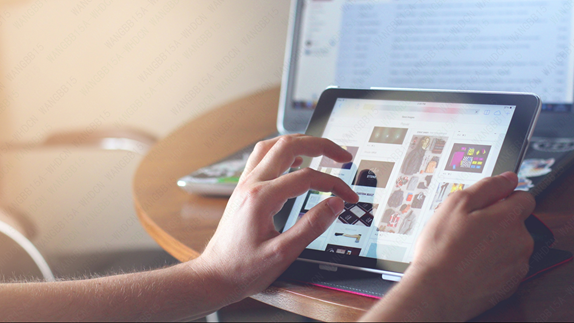 100%
责任担当、合伙共赢
及时向上级反映工作中的实际情况，提出自己的建议，同时做好班组人员的信息反馈。
04
工作思路
04 工作思路
文化建班
技能保量
高效生产
01 班组文化提高凝聚力。
能够形成统一的指导思想，激发团队人员爱岗敬业、奋发向上的工作热情，增强他们的积极性、主动性、创造性，提升归属感、使命感和向心力。
01 班组文化提高凝聚力。
能够形成统一的指导思想，激发团队人员爱岗敬业、奋发向上的工作热情，增强他们的积极性、主动性、创造性，提升归属感、使命感和向心力。
01 班组文化提高凝聚力。
能够形成统一的指导思想，激发团队人员爱岗敬业、奋发向上的工作热情，增强他们的积极性、主动性、创造性，提升归属感、使命感和向心力。
04 工作思路
01
02
01
文化建班
强心聚力
责任建班
强化技能
制度建班
强执行力
团结队友，制定科学的策略，将风险项注意排查，清单式消除潜在隐患，保质保量的完成任务。
团结队友，制定科学的策略，将风险项注意排查，清单式消除潜在隐患，保质保量的完成任务。
团结队友，制定科学的策略，将风险项注意排查，清单式消除潜在隐患，保质保量的完成任务。
谢谢！
责任担当、合伙共赢
责任担当、合伙共赢
OfficePLUS.cn
标注
字体使用


行距

素材

声明



作者
中文 微软雅黑
英文 Arail

标题 1.0
正文 1.5
pexels

本网站所提供的任何信息内容（包括但不限于 PPT 模板、Word 文档、Excel 图表、图片素材等）均受《中华人民共和国著作权法》、《信息网络传播权保护条例》及其他适用的法律法规的保护，未经权利人书面明确授权，信息内容的任何部分(包括图片或图表)不得被全部或部分的复制、传播、销售，否则将承担法律责任。

刺猬先生